Active Learning & Flipped Classroom
Taylor Chesson
Instructional Designer
Active
Learning
Active Learning is an umbrella term for learning tasks that require students to engage deeply with the course material.
Source: Bonwell and Eison
[Speaker Notes: Instructional activities involving students in doing things and thinking about what they are doing
This helps deepen understanding and transfer of information to other courses.]
Why Not Just Lecture?
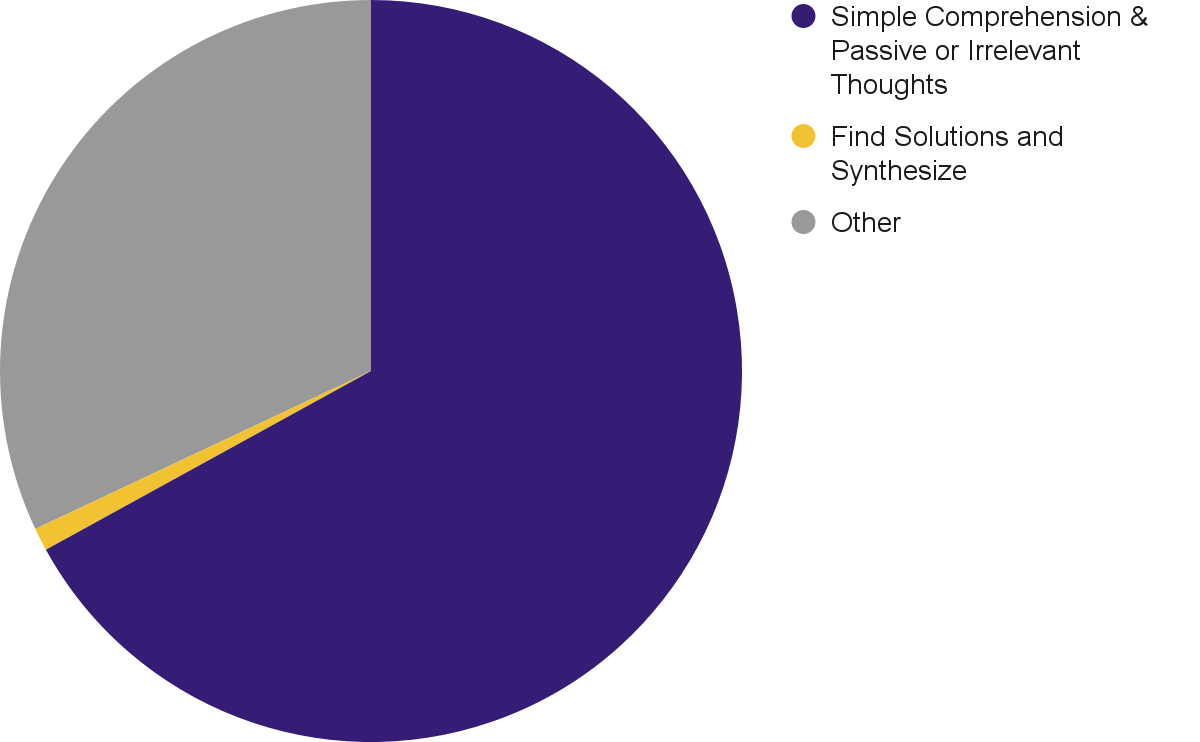 Good for
Memorizing Facts
Keeping with Tradition
Sharing Information Quickly
Not good for
Critical Thinking
Fostering higher-level thinking
Problem Solving
67%
1%
Source
[Speaker Notes: Research shows that lectures are not effective for fostering higher level thinking. 
In fact, one study found 67% of students thoughts during a lecture were either related to simple comprehension of the subject, passive thoughts about the subject, or even irrelevant thoughts.
The study also indicated that during lectures, the learners' thoughts involved attempting to find solutions to problems or synthesize the subject matter only 1% of the time.]
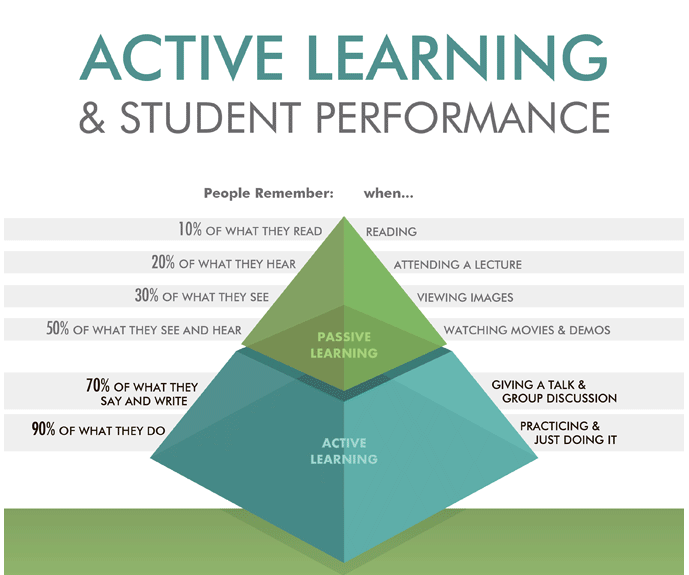 Source: Falcon
Why make the switch?
Increases Student
Participation
Engagement
Retention
Ownership in the Course
Higher Level Thinking Skills
Decreases
Lecture Time by Instructor
Passive Learning
Course Failure
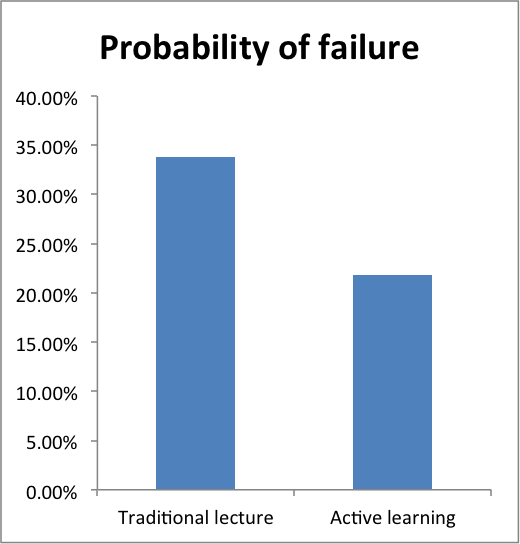 Source
[Speaker Notes: In a study of 225 studies of meta-analysis, it was found that undergraduate students in classes with traditional stand and deliver lectures were 1.5 times more likely to fail than students in classes that use active learning techniques.]
Retrieval Practice
Intersperse Active Learning and Explicit Instruction (Direct Instruction)
Initial Learning
Retrieval
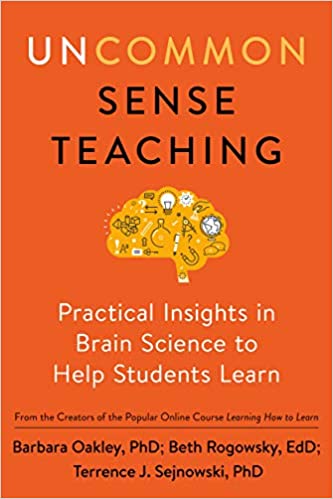 Retrieval
Retrieval
Source:Oakley et al
[Speaker Notes: Uncommon Sense Teaching: Practical Insights in Bran Science to Help Students Learn 
Retrieval Practice: Pause for two or three minutes every 15 minutes, having students write everything they can remember from preceding class segment. Encourage questions. This approach prompts students to retrieve information from memory, which improves long term memory, ability to learn subsequent material, and ability to translate information to new domains.]
50 Minute Lecture
Reflection or Thinking Activity
(5 min.)
Introduce New Topic or Revisit Previous Topic (10-15 min.)
Group Discussion or Application Activity (10-15 min.)
Introduce New Topic 
(10-15 min.)
75 Minute Lecture:
In-Depth Group Activity
(15-20 min.)
Reflection Activity
(5 min.)
[Speaker Notes: Integrating Active Learning]
Active Learning Strategies
Polling
Think-Pair-Share
Minute Paper
Small Group Discussions
Short Student Presentations
Source
Active Learning Strategies
Quick, easy formative assessment
Low Prep Time (<15 min.)
Things to consider:
What information would you like from your students in real time?
How will you use the poll results?
Possibles ways to use:
Ice Breaker
Check Background Knowledge
Assess Opinion
Pre- & Post- Assessment
Course Feedback
Resources:
Poll Everywhere
Qualtrics
Polling
Think-Pair-Share
Minute Paper
Small Group Discussions
Short Student Presentations
[Speaker Notes: https://ctl.columbia.edu/resources-and-technology/teaching-with-technology/teaching-online/active-learning/]
Active Learning Strategies
Think through the problem individually.
Pair with a partner to discuss.
Share findings with rest of class.

Low Prep Time (<15 min.)
Gives students the opportunity to:
Process Information
Apply Knowledge and Skills
Consult & Collaborate with peers
Resources:
Teams Break Out Rooms
Teams Chat / Share Screen
Alternatives:
Think, Pair, Repair
Three-Step Interview
Polling
Think-Pair-Share
Minute Paper
Small Group Discussions
Short Student Presentations
[Speaker Notes: https://ctl.columbia.edu/resources-and-technology/teaching-with-technology/teaching-online/active-learning/

Three-Step Interview: Students work in pairs and take turns interviewing each other, and report what they learn to another pair.]
Active Learning Strategies
Low Prep Time (<15 min.)
How to Implement:
Write an open-ended prompt that students can respond to in <5 min. 
Activate poll or share link 
Give students 5 min. to respond.
Discuss at end of class or beginning of next class.
Resources:
iLearn Discussion Posts
Microsoft Forms
Poll Everywhere
Alternatives
Muddiest / Clearest Point
Ask a Question / Answer a Question
Polling
Think-Pair-Share
Minute Paper
Small Group Discussions
Short Student Presentations
Active Learning Strategies
Moderate Prep Time (15-60 min.)
How to Implement:
Based on Learning Obj., develop a discussion prompt to assign
Include Clear Instructions(group size, duration, expectations, etc.)
Assign Roles (facilitator, timekeeper, notetaker, etc.)
Allow time for Discussion
Share Findings with class
Resources:
Teams (Chat, Breakout Rooms, Share Screen)
Microsoft Shared Documents
Alternatives
Jigsaw
Group Quizzes
Polling
Think-Pair-Share
Minute Paper
Small Group Discussions
Short Student Presentations
[Speaker Notes: Jigsaw: Students work in small groups. Each group becomes an expert in a different topic. New groups are formed, comprising at least one expert on each topic. In these new groups, each student teaches their peers the topic they became an expert on.]
Active Learning Strategies
Moderate Prep Time (15-60 min.)
Allows students to
Synthesize & Communicate Knowledge
Link learning with own interests
Learn from peers
How to Implement
Identify Learning Obj.
Assign Student Presentations 
Provide Specific Instructions
Give Preliminary Feedback
Set Clear Expectations for Audience
Have Students Reflect on Learning
Alternatives:
Book Club
Student Group Presentations
Polling
Think-Pair-Share
Minute Paper
Small Group Discussions
Short Student Presentations
[Speaker Notes: FlipGrid? Walking through a problem - doesn’t take class time.]
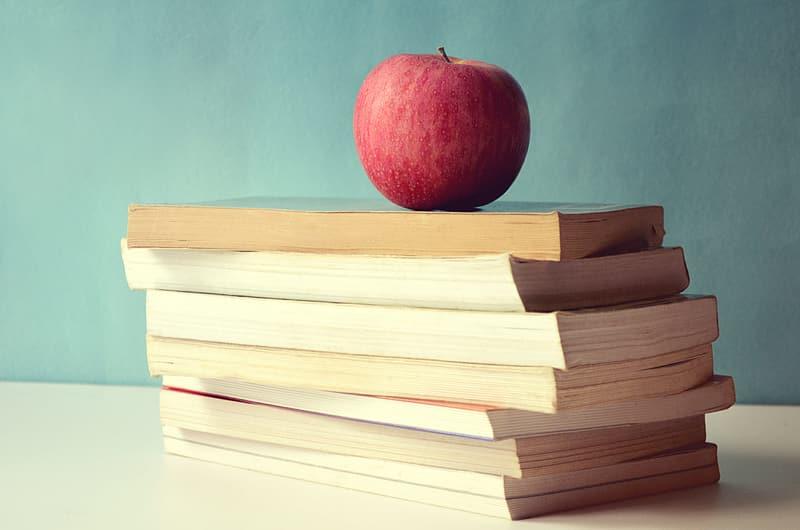 Flipped 
Classroom
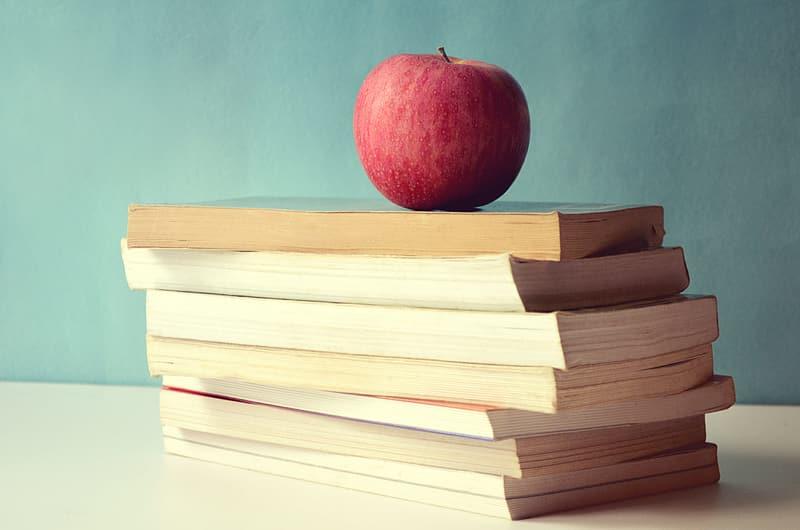 Students are introduced to content at home and practice working through it in class.
Source
10 Tips for Flipping
Rethink the Course
Use Backwards Design
Map Content
Rethink Your Assessments
Emphasize Engagement
Decide What Goes Where
Emphasize Community
Record Your Lectures
Schedule Everything
Take a Closer Look
Source
10 Tips for Flipping
Rethink the Course
Use Backwards Design
Map Content
Rethink Your Assessments
Emphasize Engagement
Don’t just move everything online
Reinvent Course
Increases
Engagement
Interaction
10 Tips for Flipping
Rethink the Course
Use Backwards Design
Map Content
Rethink Your Assessments
Emphasize Engagement
Begin with the end in mind.

Learning Outcomes What do I want my students to know or be able to do at the end of this course, module, lecture, or class meeting?
AssessmentsHow will I know that students have learned these things?
Active EngagementWhat are the best and most interesting ways to teach things?
10 Tips for Flipping
Rethink the Course
Use Backwards Design
Map Content
Rethink Your Assessments
Emphasize Engagement
Chunk content into subtopics

Classify and prioritize course content.
Efficiently group content
Organize your information
Use Concept Map
Venn Diagram
Flowchart
T-Chart
10 Tips for Flipping
Rethink the Course
Use Backwards Design
Map Content
Rethink Your Assessments
Emphasize Engagement
Let students show what they know.

Multimodal (diagram, infographics, comics, videos, podcasts, interviews)
Writing (blogs, wikis, journals, articles, reviews)
Action (Go and Report, perform, peer teach)
10 Tips for Flipping
Rethink the Course
Use Backwards Design
Map Content
Rethink Your Assessments
Emphasize Engagement
Make it a meaningful learning experience instead of students just going through the motions.
Turn teaching into learning
Community of Inquiry Model
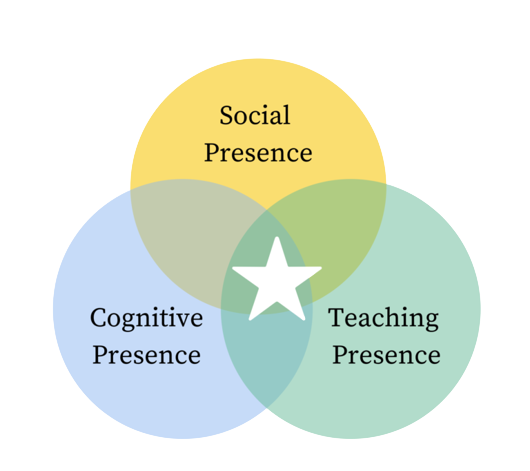 Community of Inquiry Model
Video Clip
Source
10 Tips for Flipping
What must be done in person?
Where do students 
struggle? 
fail? 
act bored?
Balancing Online & In-Class Activities
Online (watching lecture videos, writing, project work)
In-Person (teamwork, practicing, playing challenge games)
Decide What Goes Where
Emphasize Community
Record Your Lectures
Schedule Everything
Take a Closer Look
What students do…
Watch an online lecture
Review online course material
Read physical or digital texts
Participate in an online discussion
Perform research
Before Class
Skill practice (guided or unguided by the teacher)
In-person, face-to-face discussion with peers
Debate
Presentations
Station learning
Lab experiments
Peer assessment and review
During Class
10 Tips for Flipping
Decide What Goes Where
Emphasize Community
Record Your Lectures
Schedule Everything
Take a Closer Look
What are my students doing?
How are they connecting?
10 Tips for Flipping
Decide What Goes Where
Emphasize Community
Record Your Lectures
Schedule Everything
Take a Closer Look
Online work makes class time more productive
Mini lectures - one concept/idea
Pre-work before coming to class
Make mini lectures short (5-15 min.)
Doesn’t have to be perfect!
Use other resources(LinkedIn Learning, SolidProfessor, etc.)
10 Tips for Flipping
Decide What Goes Where
Emphasize Community
Record Your Lectures
Schedule Everything
Take a Closer Look
Put everything in the syllabus
Include week-by-week plan *
Both in-person and online plans
Give time estimates
Show every due date and assignment

* If you are using iLearn, you can have all of your materials, assignments, etc. mapped out and use release conditions to pace student access.
10 Tips for Flipping
Decide What Goes Where
Emphasize Community
Record Your Lectures
Schedule Everything
Take a Closer Look
Use OLC Rubric as a checklist
Think like a student
Reread Instructions
Rubrics
Save time
Make grading easier
Scaffolding Instruction
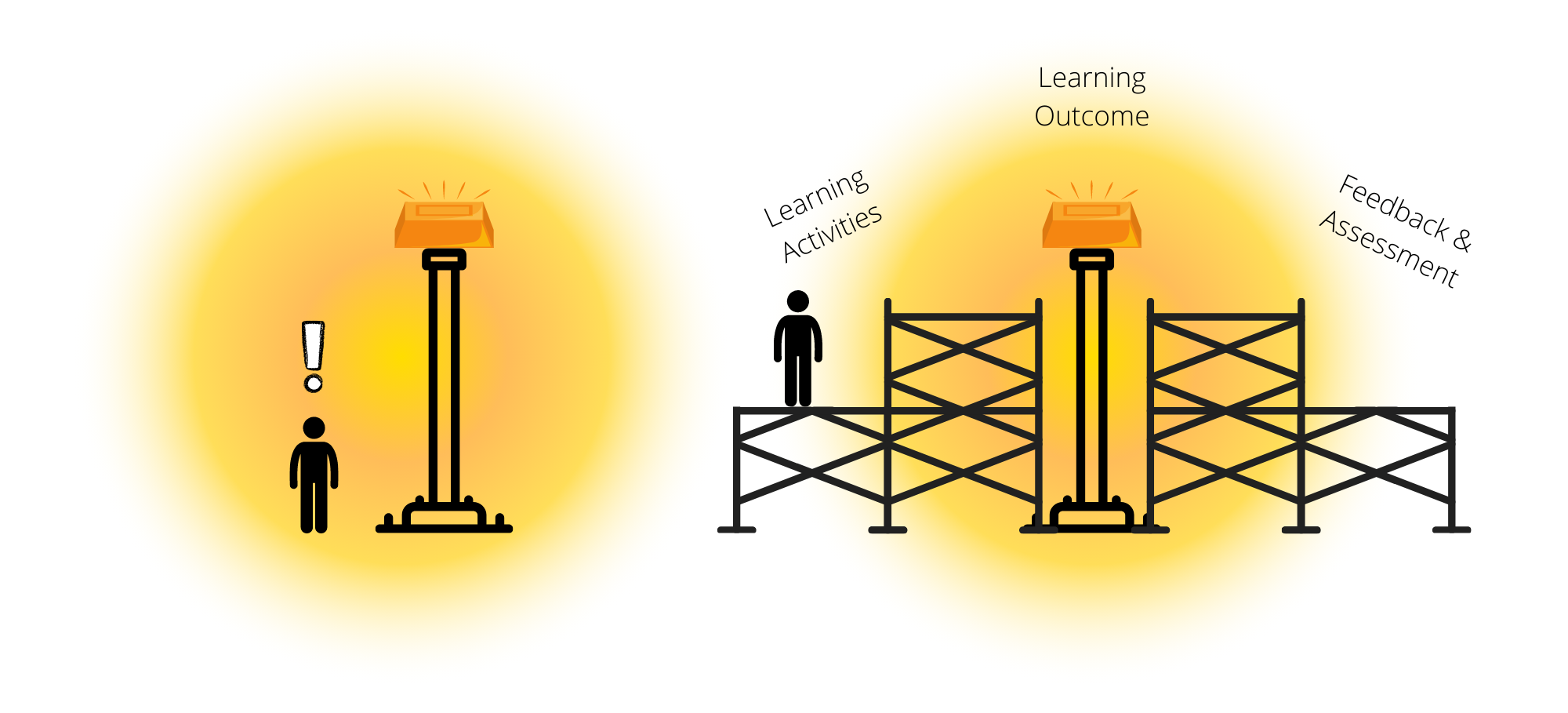 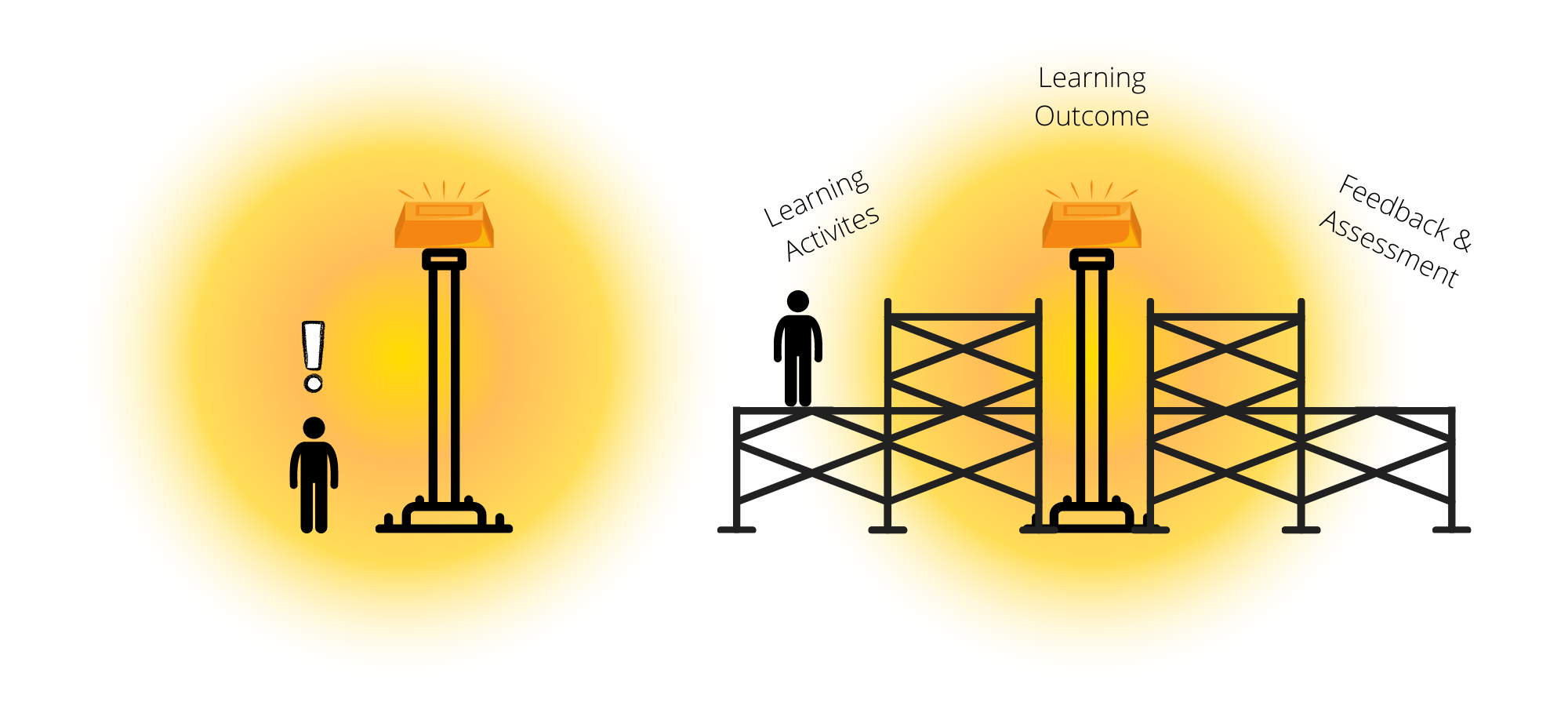 [Speaker Notes: ZPD is defined as the range of tasks that a child can perform with help and guidance of others but cannot yet form independently.]
Scaffolding
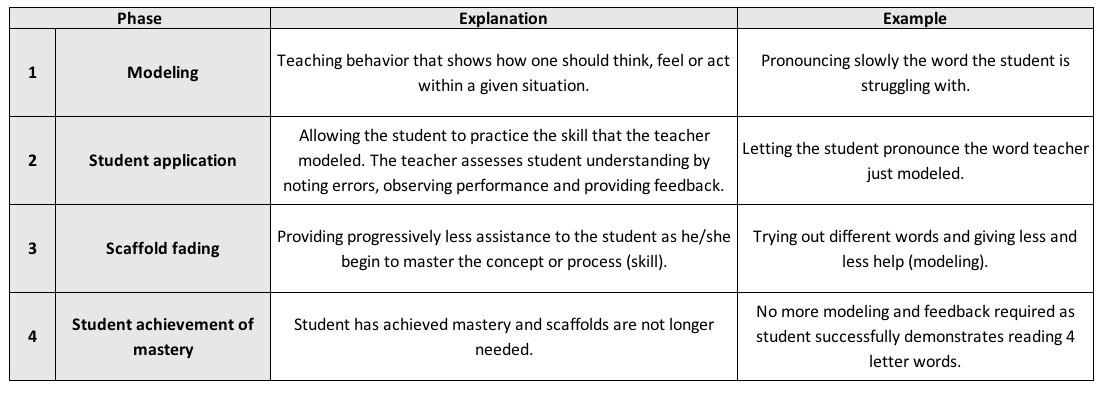 Instructor works a problem/equation and “thinks aloud” through the steps.
Let the students practice the problem the teacher just modeled.
Students try out similar problems and teacher provides less and less help.
No more modeling and feedback required as student successfully demonstrates solving equations.
Source
Flipped Classroom
Benefits:
More engaged learning experience
Opportunities to teach and clarify
Self-directed learning experience
More choice = More equity for students
Improved access to content
Challenges:
Significant front end work by the instructor.
Equal support for all
Not engaging for all students
Plan ahead, pre-record, and stay organized
Sources
Active Learning:
“Active Learning for Your Online Classroom: Five Strategies Using Zoom.” Columbia University. (n.d), Web Address. Accessed 1 Mar. 2022.
Brame, C. (2016). Active learning. Vanderbilt University Center for Teaching. (n.d.), Web Address. Accessed 1 Mar. 2022.
Oakley, Beth, Rogowsky, Beth, and Sejnowski, Terrence J. Uncommon Sense Teaching : Practical Insights in Brain Science to Help Students Learn. 2021. Print.
Flipped Classroom:
Khare, Kriti. “Contextualizing Learning Using Scaffolding.” Medium. 27 Feb. 2018, Web Address. Accessed Mar. 3 2022.
Tucker, Catlin. “Developing a Community of Inquiry in Your Blended Classroom.” Dr. Catlin Tucker. 23 July 2019, Web Address. Accessed 2 Mar. 2022.
Wolf, Ava. “Tips for Transitioning to a Blended Course.” University of Illinois Urbana-Champaign. 15 Sept. 2020, Web Address. Accessed 2 Mar. 2022.